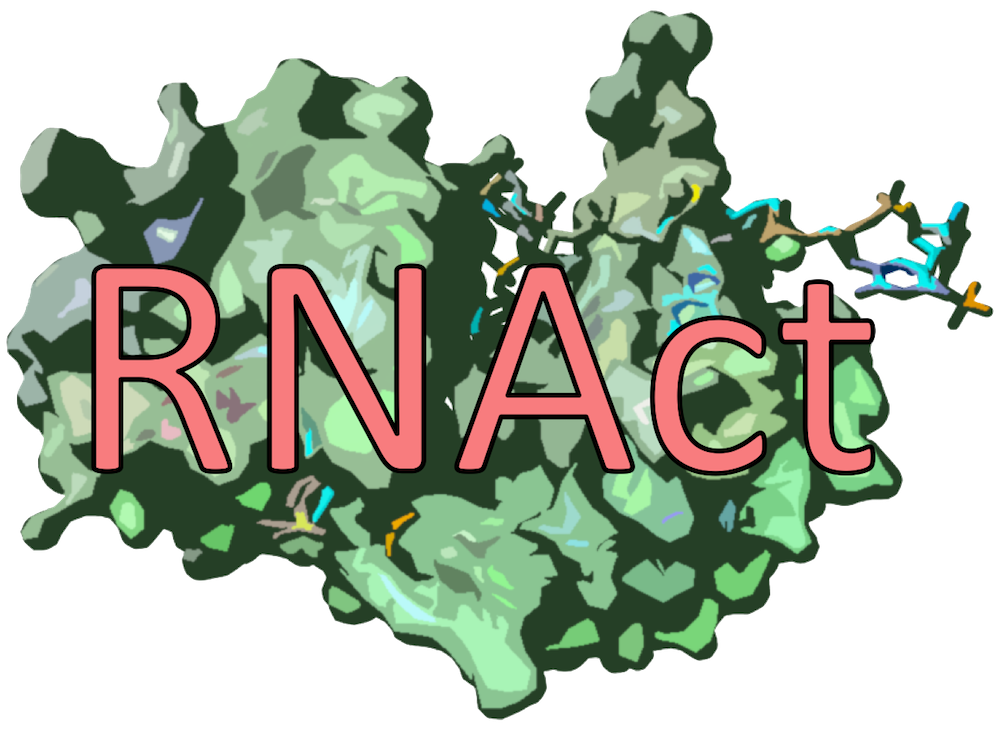 RNAct Final conference: 
Tailoring RNA binding proteins and RNA targeting
14th – 15th September 2022
Title title title title title title title title title title title title title title
Speaker
Affiliation
Index
Part 1
Sub part 1
Sub part 2
Part 2
Sub part 1
Sub part 2
Part 3
Sub part 1
Sub part 2
…
…
2
Title of the slide
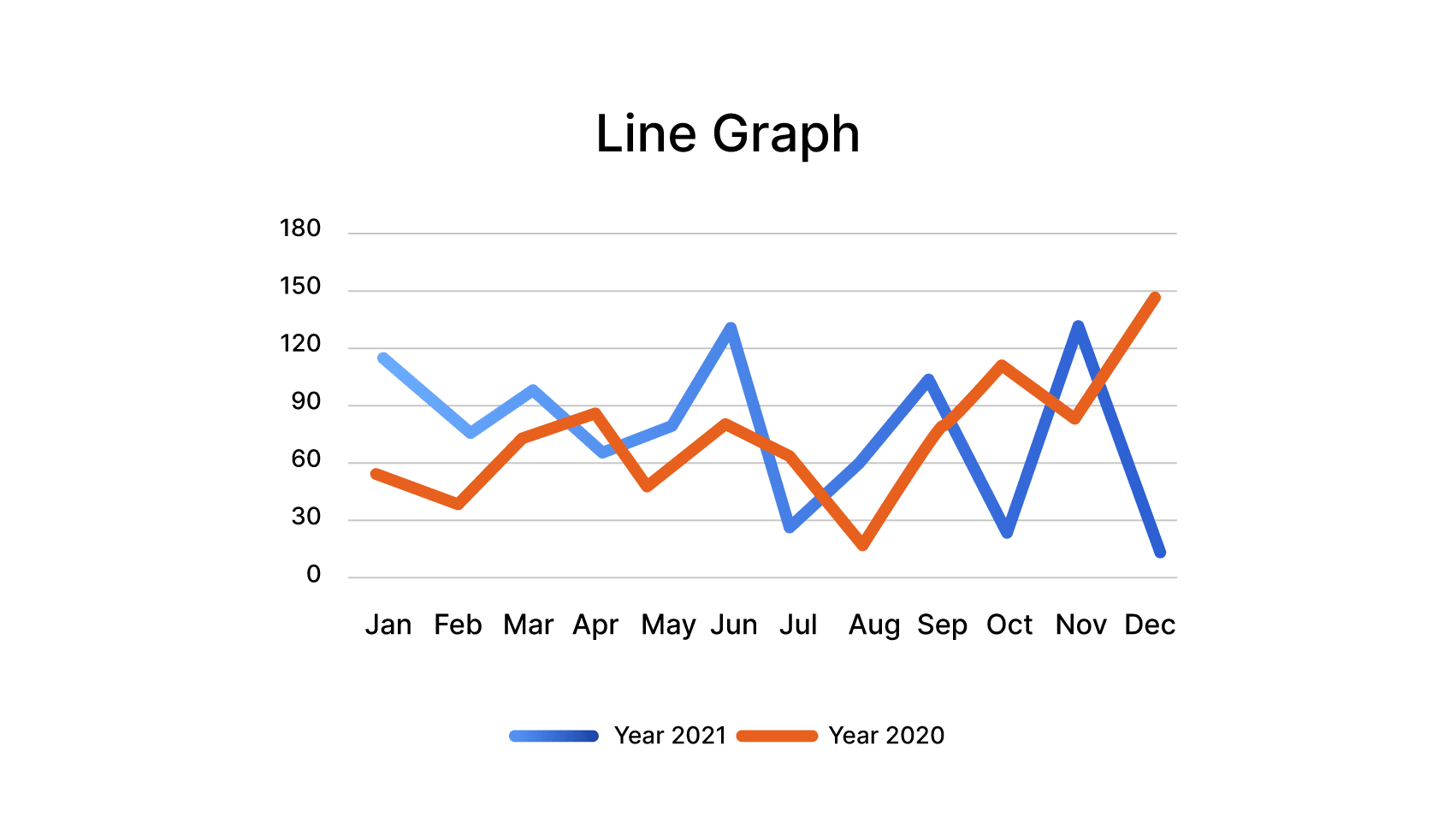 Statements/observations/questions
A description for the graph/Sample condition
3